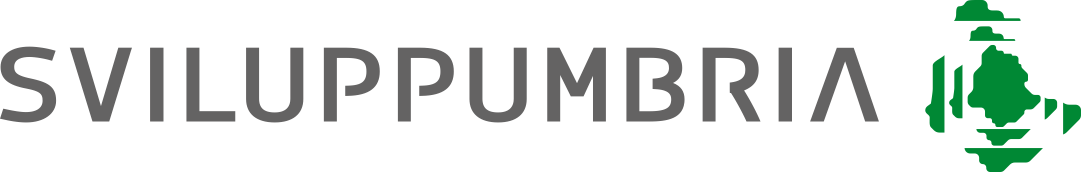 ATTIVITÀ

PIANO INDUSTRIALE 2021 – 2023

PIANO ANNUALE 2021
[Speaker Notes: Nel triennio si rafforzeranno le competenze dell’Agenzia afferenti alle RELAZIONI ESTERNE. I rapidi e profondi cambiamenti indotti dalla svolta digitale e accelerati nel 2020 dall’emergenza sanitaria, insieme alla necessità di riposizionare la brand reputation di Sviluppumbria, impongono l’esigenza di innovare le modalità di COMUNICAZIONE verso l’esterno, come sarà successivamente esposto al momento di illustrarne il relativo piano. E’ previsto anche un forte investimento e rilancio delle attività di NETWORKING in ambito regionale, nazionale e internazionale.  Saranno determinanti in questo ultimo senso anche le attività connesse alla COOPERAZIONE EUROPEA, alla cooperazione e ai nuovi partenariati internazionali, alla promozione del sistema economico umbro e alla valorizzazione della rete degli Umbri all’estero.]
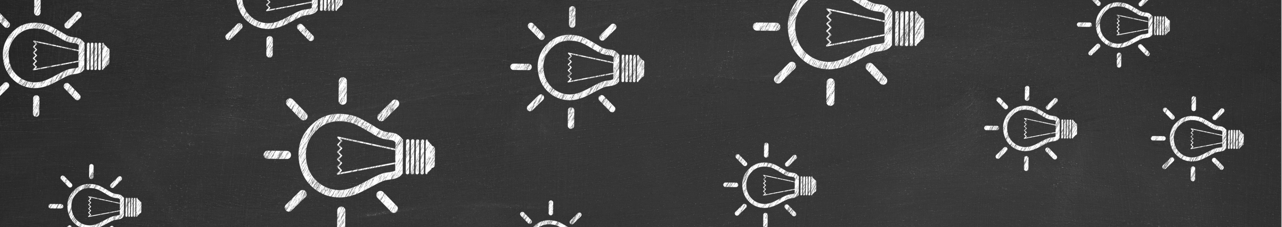 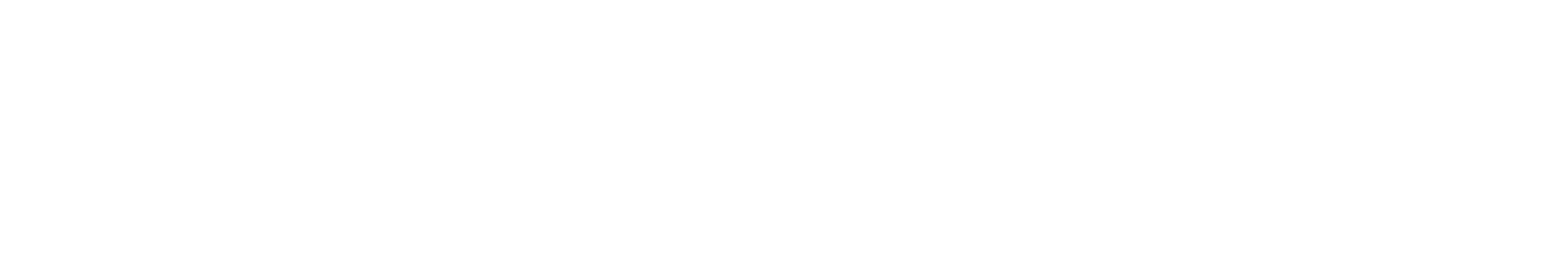 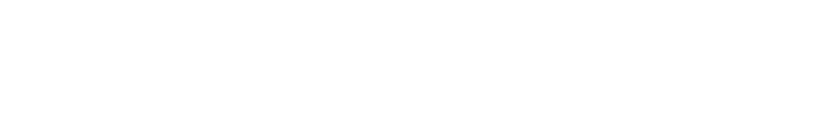 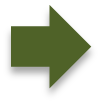 SERVIZI ALLE IMPRESE

TURISMO

GESTIONE DEL PATRIMONIO IMMOBILIARE REGIONALE  E DELLE PARTECIPATE STRATEGICHE

COMUNICAZIONE E RELAZIONI ESTERNE
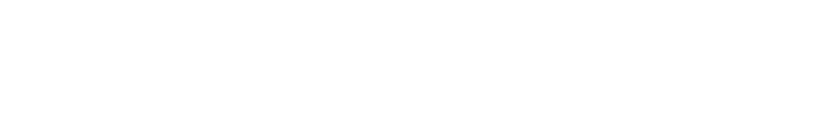 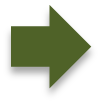 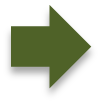 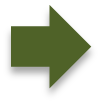 SERVIZI ALLE IMPRESE E AL  TERRITORIO
[Speaker Notes: diffusione della cultura di innovazione e del trasferimento tecnologico]
IMPRESE: Le Attività
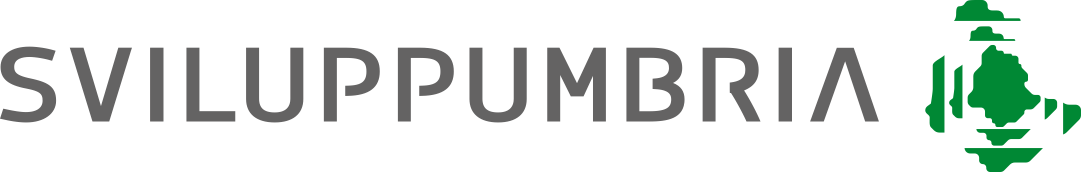 CREAZIONE E ASSISTENZA  ALLE IMPRESE
Assistenza alla creazione d'impresa
Gestione incubatori - Attivazione misure/servizi per l'attrazione  e lo sviluppo di start-up
Animazione territoriale - scouting di progetti di sviluppo  aziendali
Avvisi Area di Crisi Complessa: ex Merloni, Terni Narni -  Azione 3.1.1 – ORGANISMO INTERMEDIO (incentivare la Digital Trasformation)
Task Force crisi d’impresa
Service di supporto la struttura regionale per  gestione amministrativa avvisi
Gestione LR 1/2018
Gestione della tesoreria di strumenti finanziari
[Speaker Notes: Nel triennio si rafforzeranno le competenze dell’Agenzia afferenti alle RELAZIONI ESTERNE. I rapidi e profondi cambiamenti indotti dalla svolta digitale e accelerati nel 2020 dall’emergenza sanitaria, insieme alla necessità di riposizionare la brand reputation di Sviluppumbria, impongono l’esigenza di innovare le modalità di COMUNICAZIONE verso l’esterno, come sarà successivamente esposto al momento di illustrarne il relativo piano. E’ previsto anche un forte investimento e rilancio delle attività di NETWORKING in ambito regionale, nazionale e internazionale.  Saranno determinanti in questo ultimo senso anche le attività connesse alla COOPERAZIONE EUROPEA, alla cooperazione e ai nuovi partenariati internazionali, alla promozione del sistema economico umbro e alla valorizzazione della rete degli Umbri all’estero.]
IMPRESE: Le Attività
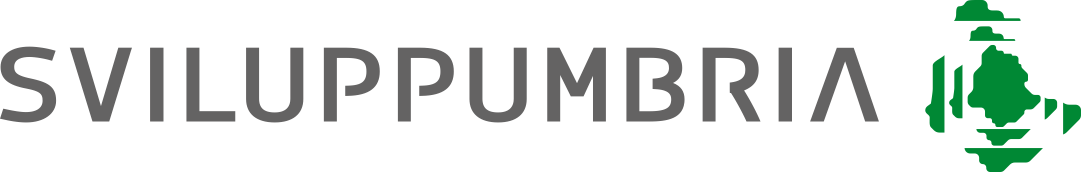 MISURE  STRAORDINARIE  ED URGENTI  CONNESSE  ALL'EMERGENZA  COVID 19
Gestione avviso Una Tantum - contributo economico a persone e  lavoratori autonomi
Gestione avviso ristori imprese del settore organizzazione  convegni, fiere noleggio attrezzature e nel settore del  commercio all'ingrosso di alimenti e bevande
Gestione avviso ristori economici professioni turistiche e  imprese di trasporto passeggeri
Gestione avviso edicole Valnerina
[Speaker Notes: Nel triennio si rafforzeranno le competenze dell’Agenzia afferenti alle RELAZIONI ESTERNE. I rapidi e profondi cambiamenti indotti dalla svolta digitale e accelerati nel 2020 dall’emergenza sanitaria, insieme alla necessità di riposizionare la brand reputation di Sviluppumbria, impongono l’esigenza di innovare le modalità di COMUNICAZIONE verso l’esterno, come sarà successivamente esposto al momento di illustrarne il relativo piano. E’ previsto anche un forte investimento e rilancio delle attività di NETWORKING in ambito regionale, nazionale e internazionale.  Saranno determinanti in questo ultimo senso anche le attività connesse alla COOPERAZIONE EUROPEA, alla cooperazione e ai nuovi partenariati internazionali, alla promozione del sistema economico umbro e alla valorizzazione della rete degli Umbri all’estero.]
IMPRESE: Le Attività
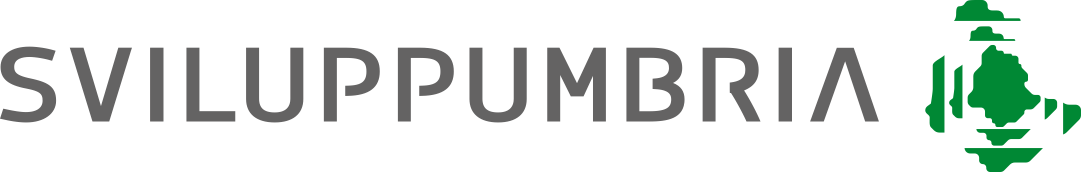 INNOVAZIONE
Gestione avviso progetti complessi di ricerca e sviluppo - Azione  1.2.2.
Gestione dell'azione 1.4.1 in qualità di ORGANISMO INTERMEDIO
Gestione attività di valutazione avviso Ricerca e sviluppo -  Azione 1.1.1.
Programma Innetwork - Azione 1.2.1 Sostenibilità, Digitale, Start  up, Trasferimento tecnologico
Gestione avviso start up innovative - Azione 1.3.1.
[Speaker Notes: Nel triennio si rafforzeranno le competenze dell’Agenzia afferenti alle RELAZIONI ESTERNE. I rapidi e profondi cambiamenti indotti dalla svolta digitale e accelerati nel 2020 dall’emergenza sanitaria, insieme alla necessità di riposizionare la brand reputation di Sviluppumbria, impongono l’esigenza di innovare le modalità di COMUNICAZIONE verso l’esterno, come sarà successivamente esposto al momento di illustrarne il relativo piano. E’ previsto anche un forte investimento e rilancio delle attività di NETWORKING in ambito regionale, nazionale e internazionale.  Saranno determinanti in questo ultimo senso anche le attività connesse alla COOPERAZIONE EUROPEA, alla cooperazione e ai nuovi partenariati internazionali, alla promozione del sistema economico umbro e alla valorizzazione della rete degli Umbri all’estero.]
IMPRESE: Le Attività
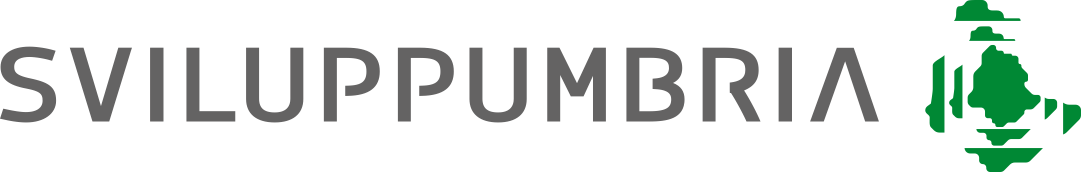 INTERNAZIONALIZZAZIONE
Avvisi Internazionalizzazione: ORGANISMO INTERMEDIO
Gestione degli strumenti agevolativi “Voucher per Consulenze a sostegno dell’Internazionalizzazione” e “Contributi per la partecipazione a Fiere Internazionali” con particolare attenzione a imprese neo-esportatrici, spin off aziendali e accademici, start up innovative
EEN - Enterprise Europe Network. E’ il più grande network a supporto delle PMI, presente in più di 50 Paesi e composta da oltre 600 partner locali, raggruppati localmente in consorzi. Le attività programmate per il 2021 si riferiscono all’erogazione dell’intera gamma di servizi offerti dalla rete per l’internazionalizzazione e l’innovazione delle pmi umbre
Co-progettazione di spazio multimediale presso Umbriafiere
[Speaker Notes: Nel triennio si rafforzeranno le competenze dell’Agenzia afferenti alle RELAZIONI ESTERNE. I rapidi e profondi cambiamenti indotti dalla svolta digitale e accelerati nel 2020 dall’emergenza sanitaria, insieme alla necessità di riposizionare la brand reputation di Sviluppumbria, impongono l’esigenza di innovare le modalità di COMUNICAZIONE verso l’esterno, come sarà successivamente esposto al momento di illustrarne il relativo piano. E’ previsto anche un forte investimento e rilancio delle attività di NETWORKING in ambito regionale, nazionale e internazionale.  Saranno determinanti in questo ultimo senso anche le attività connesse alla COOPERAZIONE EUROPEA, alla cooperazione e ai nuovi partenariati internazionali, alla promozione del sistema economico umbro e alla valorizzazione della rete degli Umbri all’estero.]
IMPRESE: Le Attività
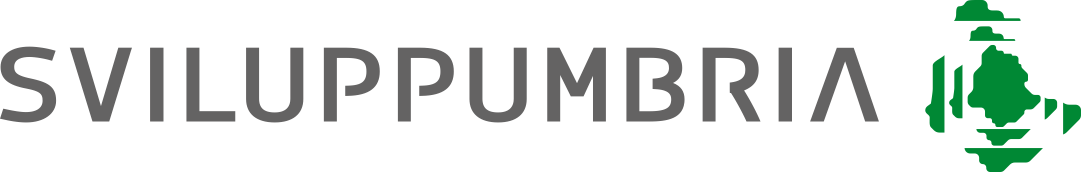 ATTRAZIONE DEGLI INVESTIMENTI
www.investumbria.com Promuovere, in Italia e all’estero, opportunità di localizzazione e investimento in Umbria servizio di assistenza qualificata per gli investitori con l’obiettivo di accompagnarli in tutto il percorso di insediamento in Umbria. Sostenere e promuovere il reshoring in Umbria

GESTIONE CRISI D’IMPRESA
Task Force per la gestione delle crisi di impresa regionale con Gepafin, Arpal, Anpal con il coordinamento della Regione Umbria

INTERNAZIONALIZZAZIONE
Supporto alle filiere e cluster regionali quali Aerospazio e Nautica
[Speaker Notes: Nel triennio si rafforzeranno le competenze dell’Agenzia afferenti alle RELAZIONI ESTERNE. I rapidi e profondi cambiamenti indotti dalla svolta digitale e accelerati nel 2020 dall’emergenza sanitaria, insieme alla necessità di riposizionare la brand reputation di Sviluppumbria, impongono l’esigenza di innovare le modalità di COMUNICAZIONE verso l’esterno, come sarà successivamente esposto al momento di illustrarne il relativo piano. E’ previsto anche un forte investimento e rilancio delle attività di NETWORKING in ambito regionale, nazionale e internazionale.  Saranno determinanti in questo ultimo senso anche le attività connesse alla COOPERAZIONE EUROPEA, alla cooperazione e ai nuovi partenariati internazionali, alla promozione del sistema economico umbro e alla valorizzazione della rete degli Umbri all’estero.]
TURISMO
Supportare la Regione dell’Umbria negli eventi di promozione turistica e nella costruzione dell’offerta territoriale nell’ambito turistico, culturale e su specifica richiesta dello sport e dello spettacolo
TURISMO: Le attività
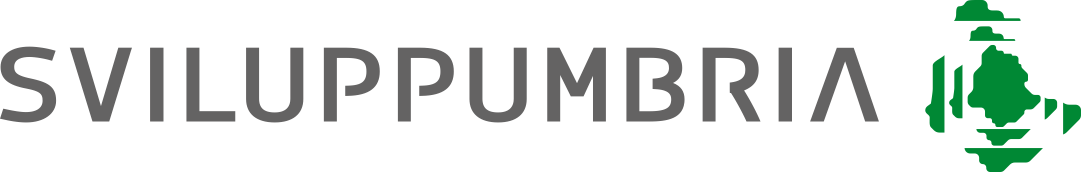 Gestione degli Avvisi «Umbriaperta: bando per il sostegno alle imprese ricettive. Azione 3.2.1 e 8.2.1 Por Fesr 14-20
Gestione degli Avvisi «Umbriaperta: bando per il sostegno alle imprese della filiera del Turismo operanti nell’area del cratere sismico. Azione 8.2.1 Por Fesr 14-20
Promozione turistica e integrata. PPN
Iniziative fieristiche e promo-commerciali
Itinerando Umbria-Ermitage
Dilibera CIPE. Programmazione delle risorse dell'intervento "I cammini religiosi di San Francesco, San Benedetto e Santa Scolastica"
[Speaker Notes: Nel triennio si rafforzeranno le competenze dell’Agenzia afferenti alle RELAZIONI ESTERNE. I rapidi e profondi cambiamenti indotti dalla svolta digitale e accelerati nel 2020 dall’emergenza sanitaria, insieme alla necessità di riposizionare la brand reputation di Sviluppumbria, impongono l’esigenza di innovare le modalità di COMUNICAZIONE verso l’esterno, come sarà successivamente esposto al momento di illustrarne il relativo piano. E’ previsto anche un forte investimento e rilancio delle attività di NETWORKING in ambito regionale, nazionale e internazionale.  Saranno determinanti in questo ultimo senso anche le attività connesse alla COOPERAZIONE EUROPEA, alla cooperazione e ai nuovi partenariati internazionali, alla promozione del sistema economico umbro e alla valorizzazione della rete degli Umbri all’estero.]
GESTIONE DEL PATRIMONIO
PATRIMONIO IMMOBILIARE:
Le attività
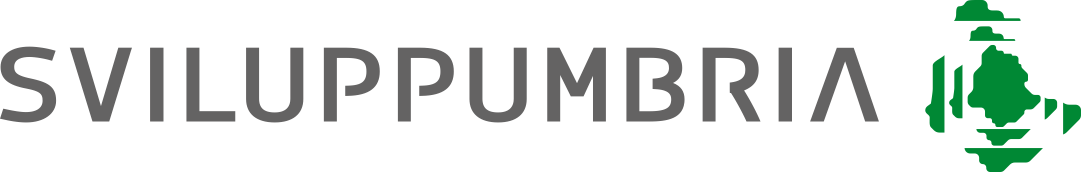 Attuazione del programma di politica patrimoniale della Regione  Umbria ex L.R. 10/2018
Co-progettazione ed implementazione attività per valorizzazione  del patrimonio finalizzati allo sviluppo economico: basi  logistiche, di beni specifici in aree industriali, immobili dislocati  su percorsi turistici
Programma per l’alienazione delle aziende agrarie
Valorizzazione patrimonio di proprietà. Valorizzazione urbana.“Programma innovativo per la qualità dell’abitare” Bando Mit con 2 progetti di rigenerazione urbana: «Vivere l’Umbria». Valorizzazione del patrimonio lungo la FCU «Alta Umbria 2030. Strategie di rigenerazione». Valorizzazione di immobili pubblici della Regione e dei  Comuni di San Giustino, Citerna, Gubbio, Umbertide e Pietralunga, Città di Castello
[Speaker Notes: Nel triennio si rafforzeranno le competenze dell’Agenzia afferenti alle RELAZIONI ESTERNE. I rapidi e profondi cambiamenti indotti dalla svolta digitale e accelerati nel 2020 dall’emergenza sanitaria, insieme alla necessità di riposizionare la brand reputation di Sviluppumbria, impongono l’esigenza di innovare le modalità di COMUNICAZIONE verso l’esterno, come sarà successivamente esposto al momento di illustrarne il relativo piano. E’ previsto anche un forte investimento e rilancio delle attività di NETWORKING in ambito regionale, nazionale e internazionale.  Saranno determinanti in questo ultimo senso anche le attività connesse alla COOPERAZIONE EUROPEA, alla cooperazione e ai nuovi partenariati internazionali, alla promozione del sistema economico umbro e alla valorizzazione della rete degli Umbri all’estero.]
GESTIONE DELLE PARTECIPATE STRATEGICHE
COMUNICAZIONE E DIGITALIZZAZIONE
NETWORKING: RELAZIONI  ESTERNE ED INTERNAZIONALI
COMUNICAZIONE E DIGITALIZZAZIONE: Le attività
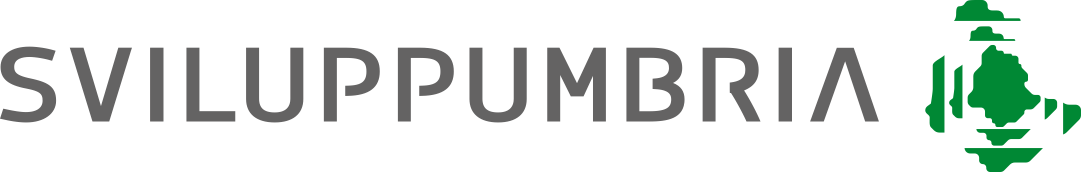 Comunicazione esterna (comunicazione on line e off line)
Progetto digitalizzazione /evoluzione tecnologica sistemi interni
Progettazione di servizi digitali per imprese e territorio
[Speaker Notes: Nel triennio si rafforzeranno le competenze dell’Agenzia afferenti alle RELAZIONI ESTERNE. I rapidi e profondi cambiamenti indotti dalla svolta digitale e accelerati nel 2020 dall’emergenza sanitaria, insieme alla necessità di riposizionare la brand reputation di Sviluppumbria, impongono l’esigenza di innovare le modalità di COMUNICAZIONE verso l’esterno, come sarà successivamente esposto al momento di illustrarne il relativo piano. E’ previsto anche un forte investimento e rilancio delle attività di NETWORKING in ambito regionale, nazionale e internazionale.  Saranno determinanti in questo ultimo senso anche le attività connesse alla COOPERAZIONE EUROPEA, alla cooperazione e ai nuovi partenariati internazionali, alla promozione del sistema economico umbro e alla valorizzazione della rete degli Umbri all’estero.]
RELAZIONI ESTERNE E INTERNAZIONALI: Le attività
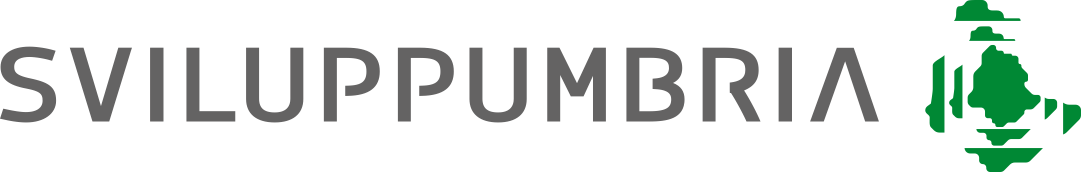 Progetti europei / Progetti cooperazione internazionale
Azioni di partenariato internazionale: Partecipazione a reti e  progetti internazionali: EURADA; rete umbri all’estero, etc
Sportello Europa
Progettazione interventi a favore degli Umbri all'estero
Progetto di promozione dell’ Umbria a San Pietroburgo:  iniziative promozionali 2021 e follow up dell’accordo  quadriennale con Museo Ermitage
Promozione dei cluster regionali
Punto di contatto nazionale Interreg Europe
EEN - Europe Enterprise Network
[Speaker Notes: Nel triennio si rafforzeranno le competenze dell’Agenzia afferenti alle RELAZIONI ESTERNE. I rapidi e profondi cambiamenti indotti dalla svolta digitale e accelerati nel 2020 dall’emergenza sanitaria, insieme alla necessità di riposizionare la brand reputation di Sviluppumbria, impongono l’esigenza di innovare le modalità di COMUNICAZIONE verso l’esterno, come sarà successivamente esposto al momento di illustrarne il relativo piano. E’ previsto anche un forte investimento e rilancio delle attività di NETWORKING in ambito regionale, nazionale e internazionale.  Saranno determinanti in questo ultimo senso anche le attività connesse alla COOPERAZIONE EUROPEA, alla cooperazione e ai nuovi partenariati internazionali, alla promozione del sistema economico umbro e alla valorizzazione della rete degli Umbri all’estero.]